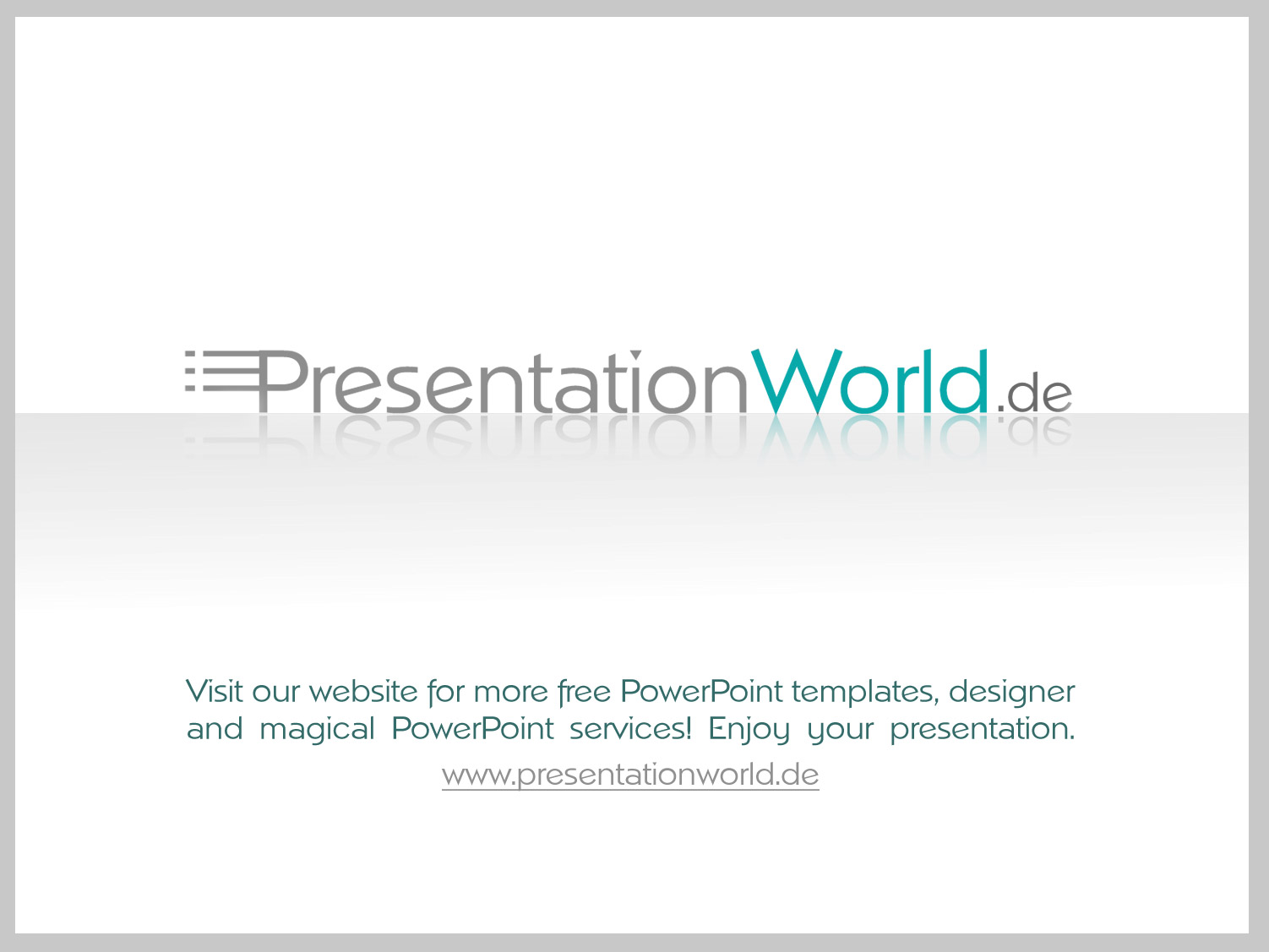 PowerPoint Backgrounds, PowerPoint Templates, Designs, PowerPoint Service, PowerPoint Agency, PowerPoint Agentur, PowerPoint Presentation
YOUR TITLE GOES HERE
Your Sub-Title goes here
YOUR LOGO
01. TEXT SLIDES
YOUR HEADLINE GOES HERE
Lorem ipsum dolor sit amet, consetetur sadipscing elitr,no sea takimata sanctus
Lorem ipsum dolor sit amet, consetetur sadipscing elitr,no sea takimata sanctus
Lorem ipsum dolor sit amet, consetetur sadipscing elitr,no sea takimata sanctus
Lorem ipsum dolor sit amet, consetetur sadipscing elitr,no sea takimata sanctus
Lorem ipsum dolor sit amet, consetetur sadipscing elitr,no sea takimata sanctus
YOUR LOGO
4
YOUR HEADLINE GOES HERE
Small text goes hereConsetetur sadipscing elitr, sed diam nonumy eirmod tempor invidunt ut labore et dolore magna aliquyam erat, sed diam voluptua. At vero eos et accusam et justo duo dolores et ea rebum. 
Small text goes here No sea takimata sanctus est Lorem ipsum dolor sit amet. Lorem ipsum dolor sit amet, consetetur sadipscing elitr, sed diam nonumy eirmod tempor invidunt ut labore et dolore magna aliquyam erat, 
Small text goes hereConsetetur sadipscing elitr, sed diam nonumy eirmod tempor invidunt ut labore et dolore magna aliquyam erat, sed diam voluptua. At vero eos et accusam et justo duo dolores et ea rebum. 
Small text goes here No sea takimata sanctus est Lorem ipsum dolor sit amet. Lorem ipsum dolor sit amet, consetetur sadipscing elitr, sed diam nonumy eirmod tempor invidunt ut labore et dolore magna aliquyam erat,
YOUR LOGO
5
YOUR HEADLINE GOES HERE
Medium text goes hereConsetetur sadipscing elitr, sed diam nonumy eirmod tempor invidunt ut labore et dolore magna aliquyam erat, sed diam voluptua. At vero eos et accusam et justo duo dolores et ea rebum. No sea takimata sanctus est Lorem ipsum dolor sit amet.
Medium text goes here No sea takimata sanctus est Lorem ipsum dolor sit amet. Lorem ipsum dolor sit amet, consetetur sadipscing elitr, sed diam nonumy eirmod tempor invidunt ut labore et dolore magna aliquyam erat, no sea takimata sanctus est Lorem ipsum dolor sit amet.
No sea takimata sanctus est Lorem ipsum dolor sit amet. Lorem ipsum dolor sit amet, consetetur sadipscing elitr, sed diam nonumy eirmod tempor invidunt ut labore
YOUR LOGO
6
YOUR HEADLINE GOES HERE
Large text goes hereConsetetur sadipscing elitr, sed diam nonumy eirmod tempor invidunt ut labore et dolore magna aliquyam erat, sed diam voluptua. At vero eos et accusam et justo duo dolores et ea rebum. 
Large text goes here No sea takimata sanctus est Lorem ipsum dolor sit amet. Lorem ipsum dolor sit amet, consetetur sadipscing elitr, sed diam nonumy eirmod tempor invidunt ut labore et dolore magna aliquyam erat,
YOUR LOGO
7
02. CHART SLIDES
YOUR HEADLINE GOES HERE
YOUR LOGO
9
YOUR HEADLINE GOES HERE
YOUR LOGO
10
YOUR HEADLINE GOES HERE
YOUR LOGO
11
YOUR HEADLINE GOES HERE
YOUR LOGO
12
YOUR HEADLINE GOES HERE
YOUR LOGO
13
03. LIST SLIDES
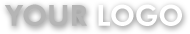 YOUR HEADLINE GOES HERE
YOUR LOGO
15
YOUR HEADLINE GOES HERE
YOUR LOGO
16
16
YOUR HEADLINE GOES HERE
YOUR LOGO
17
17
04. PROCESS VISUALIZATION SLIDES
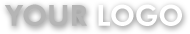 YOUR HEADLINE GOES HERE
Medium text goes hereConsetetur sadipscing elitr, sed diam nonumy eirmod tempor invidunt ut labore et dolore magna aliquyam erat, sed diam voluptua. At vero eos et accusam et justo duo dolores et ea rebum. No sea takimata sanctus est Lorem ipsum dolor
Medium text goes hereConsetetur sadipscing elitr, sed diam nonumy eirmod tempor invidunt ut labore et dolore magna aliquyam erat, sed diam voluptua. At vero eos et accusam et justo duo dolores et ea rebum. No sea takimata sanctus est Lorem ipsum dolor sit amet.
YOUR LOGO
19
YOUR HEADLINE GOES HERE
YOUR LOGO
20
YOUR HEADLINE GOES HERE
YOUR LOGO
21
05.  CIRCLE VISUALIZATION SLIDES
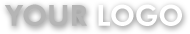 YOUR HEADLINE GOES HERE
Lorem ipsum dolor sit amet, consetetur 
Lorem ipsum dolor sit amet, consetetur 
adipscing elitr,no sea takimata sanctus
Lorem ipsum dolor sit amet, consetetur
YOUR LOGO
23
YOUR HEADLINE GOES HERE
Lorem ipsum dolor sit amet, consetetur 
Lorem ipsum dolor sit amet, consetetur 
adipscing elitr,no sea takimata sanctus
Lorem ipsum dolor sit amet, consetetur
YOUR LOGO
24
06.  MIXED VISUALIZATION SLIDES
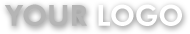 YOUR HEADLINE GOES HERE
YOUR LOGO
26
YOUR HEADLINE GOES HERE
YOUR LOGO
27
YOUR HEADLINE GOES HERE
Lorem ipsum dolor sit amet, consetetur 
Lorem ipsum dolor sit amet, consetetur 
adipscing elitr,no sea takimata sanctus
Lorem ipsum dolor sit amet, consetetur
YOUR LOGO
28
YOUR HEADLINE GOES HERE
YOUR LOGO
29